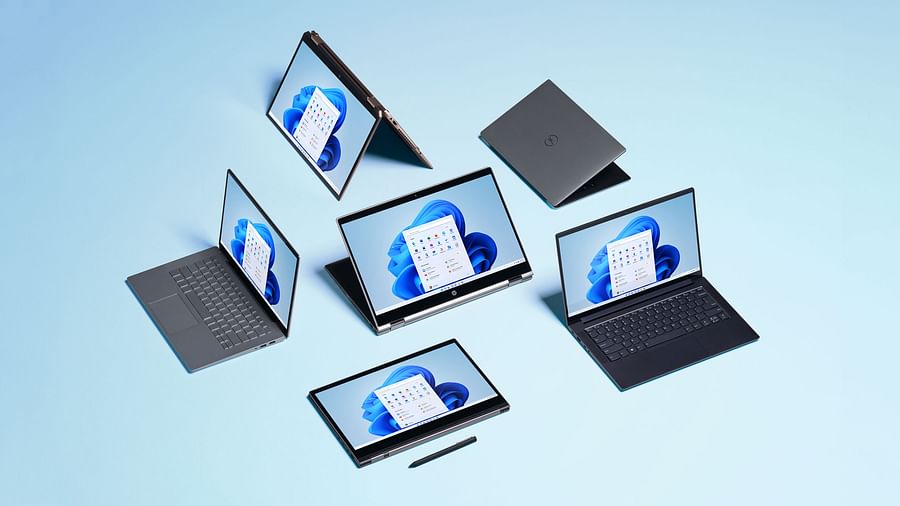 আজকের অনলাইন ক্লাশে স্বাগতম
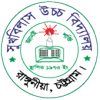 মোঃ আব্দুল হালিম চৌধুরী
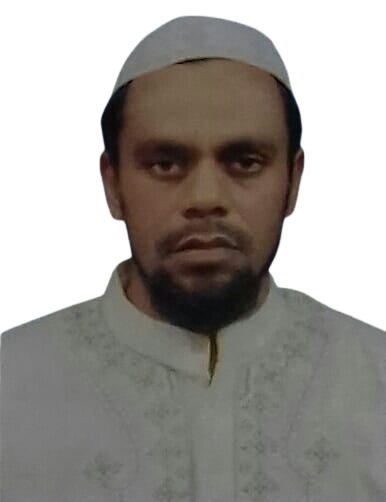 সহকারী শিক্ষক
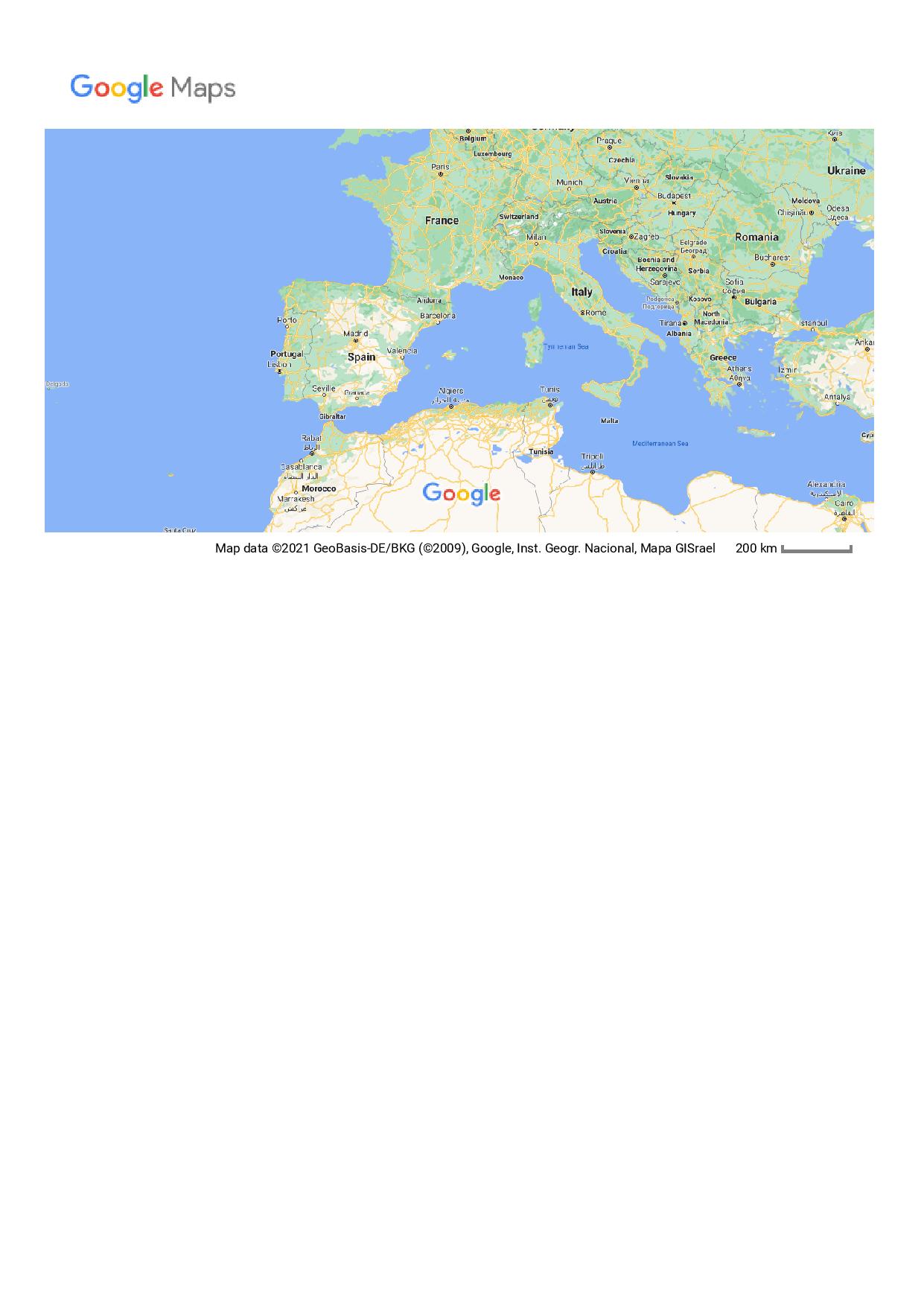 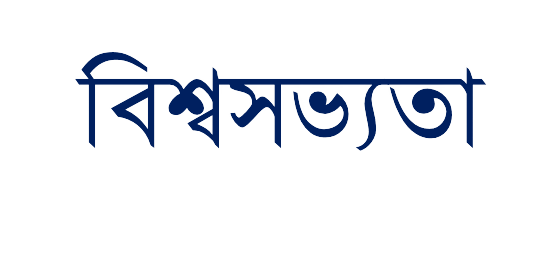 অধ্যায়: 02
পাঠ:
রোমান সভ্যতা
এই পাঠ শেষে আমরা-
ভৌগলিক অবস্থান ও সময়কাল উল্লেখপূর্বক প্রাচীন রোমান সভ্যতা বর্ণনা করতে পারব
বিশ্বসভ্যতায় রোমানদের অবদান ব্যাখ্যা করতে পারব
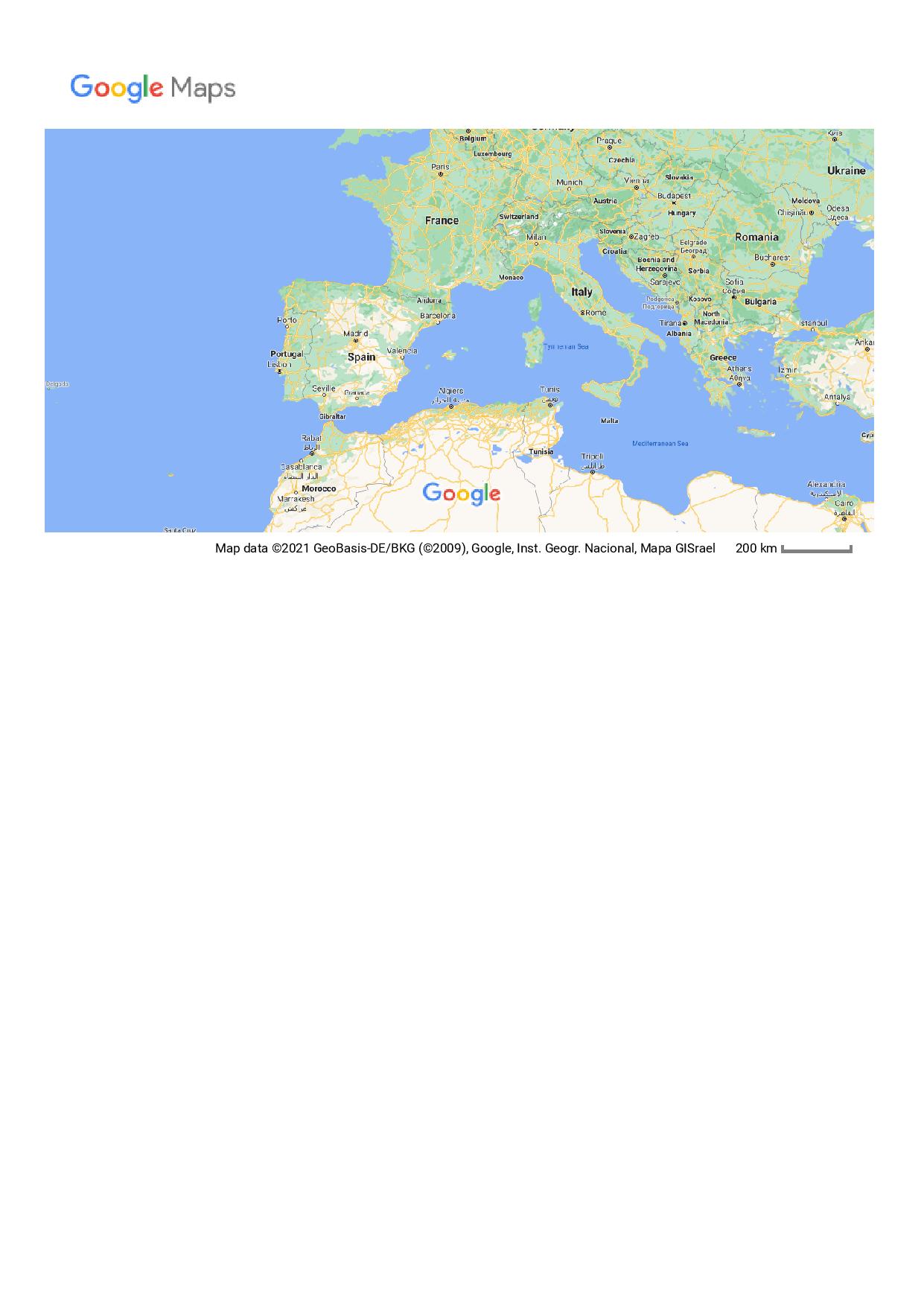 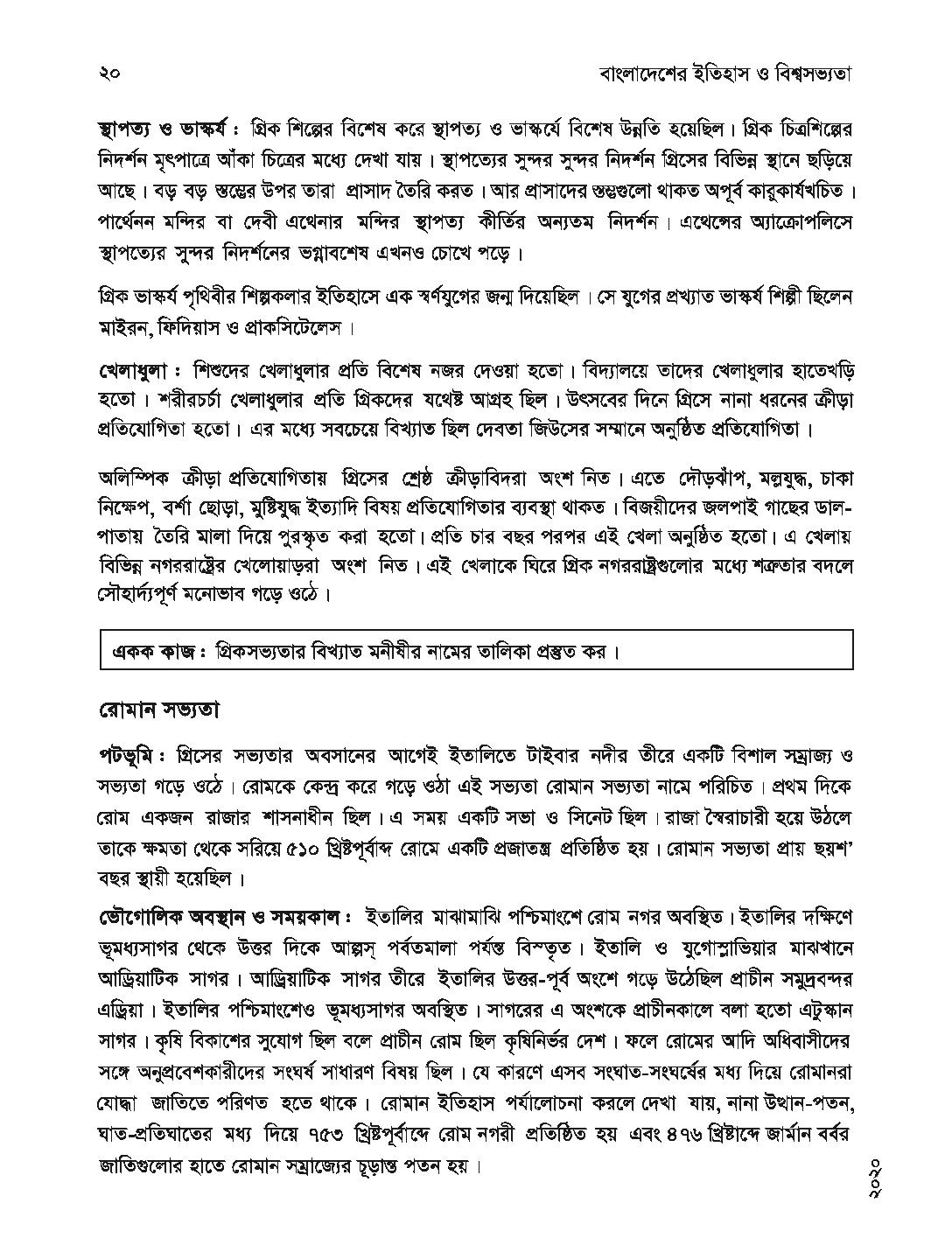 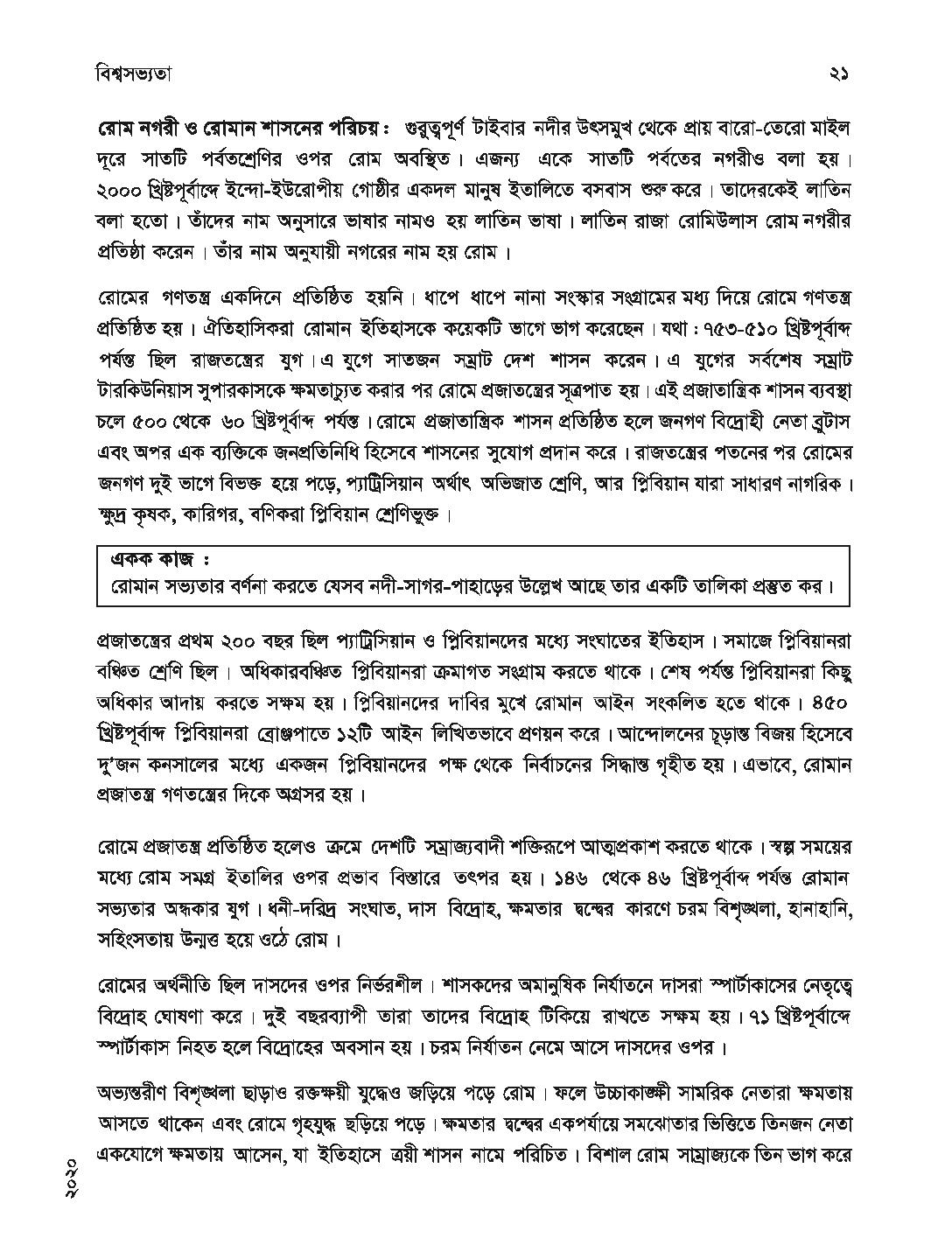 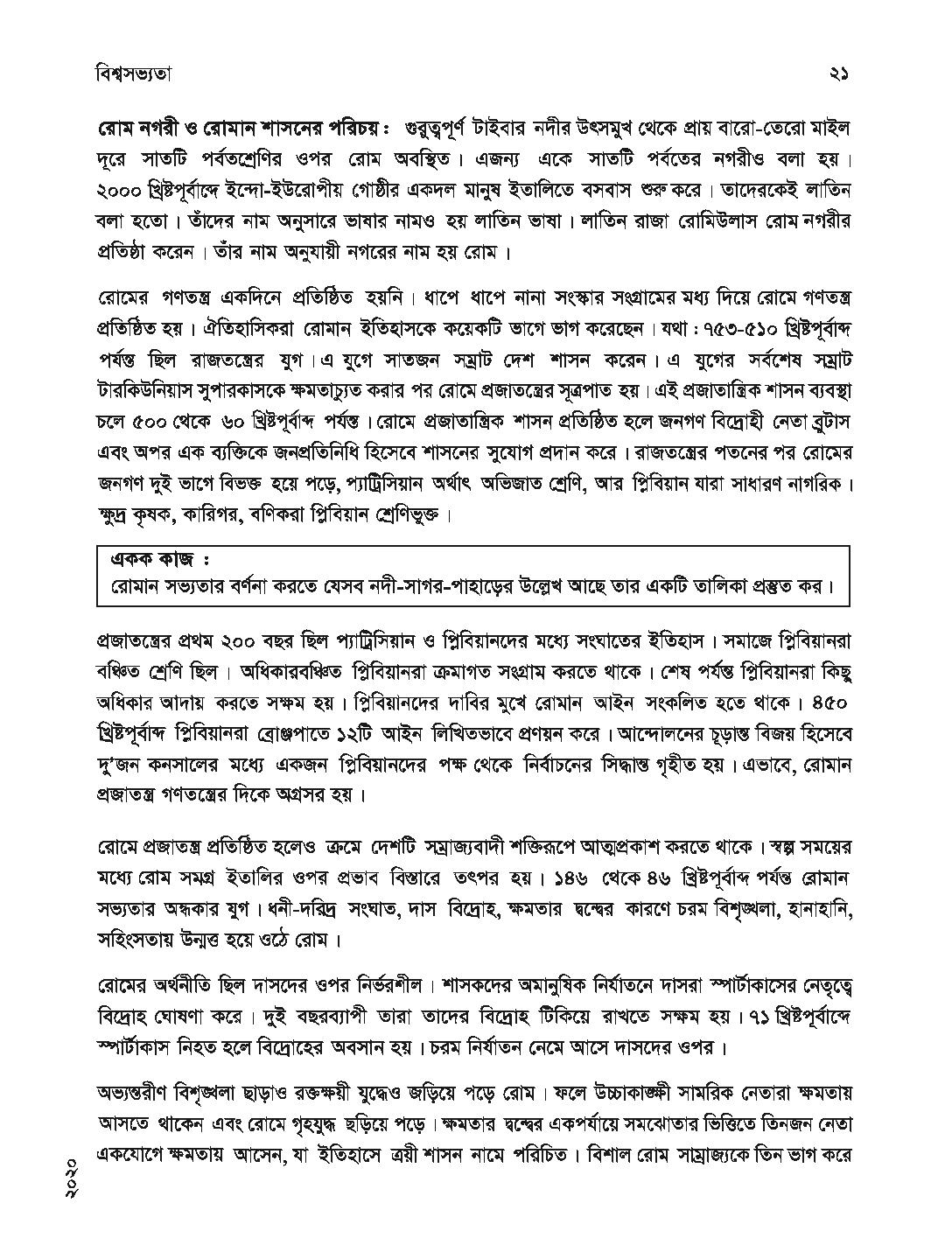 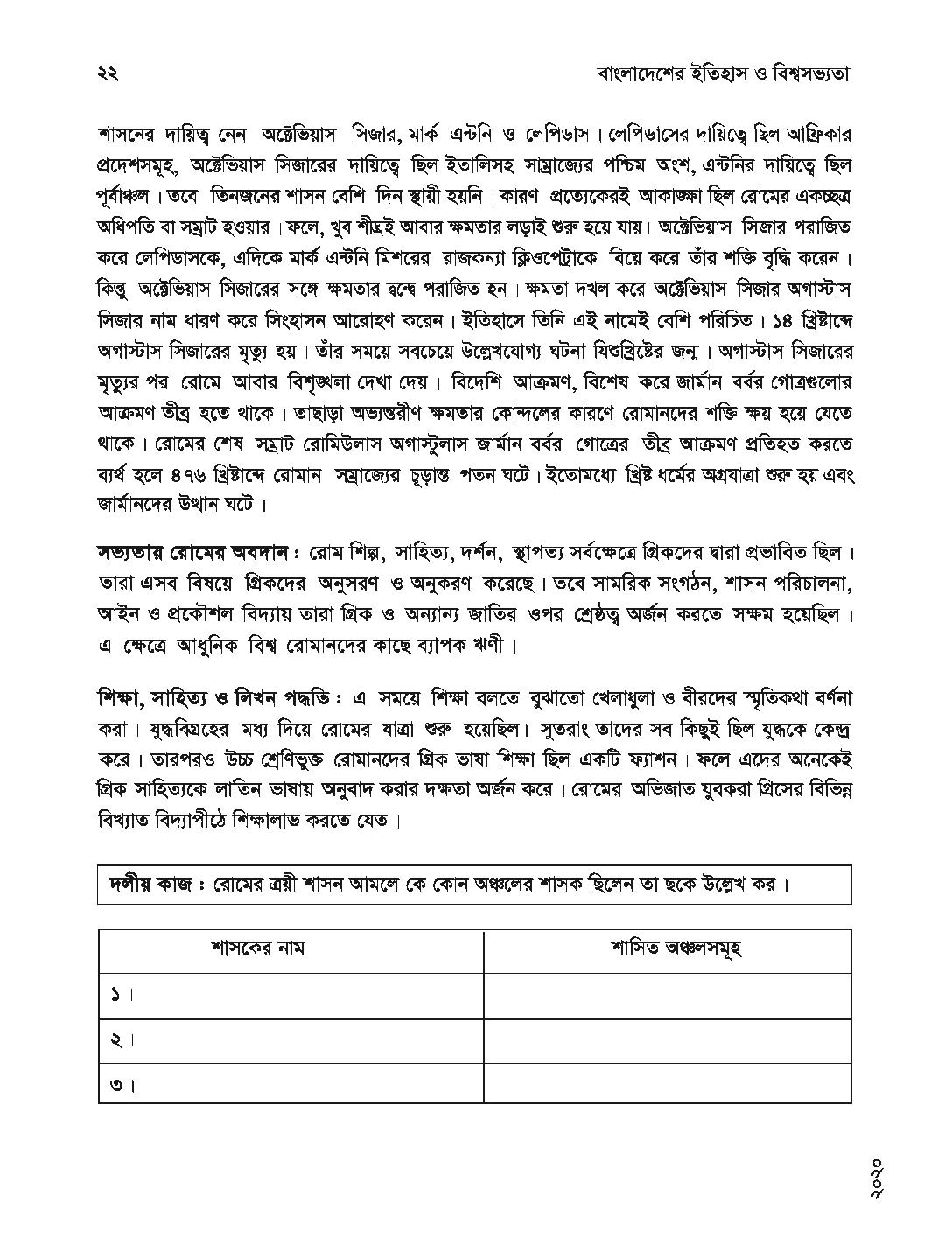 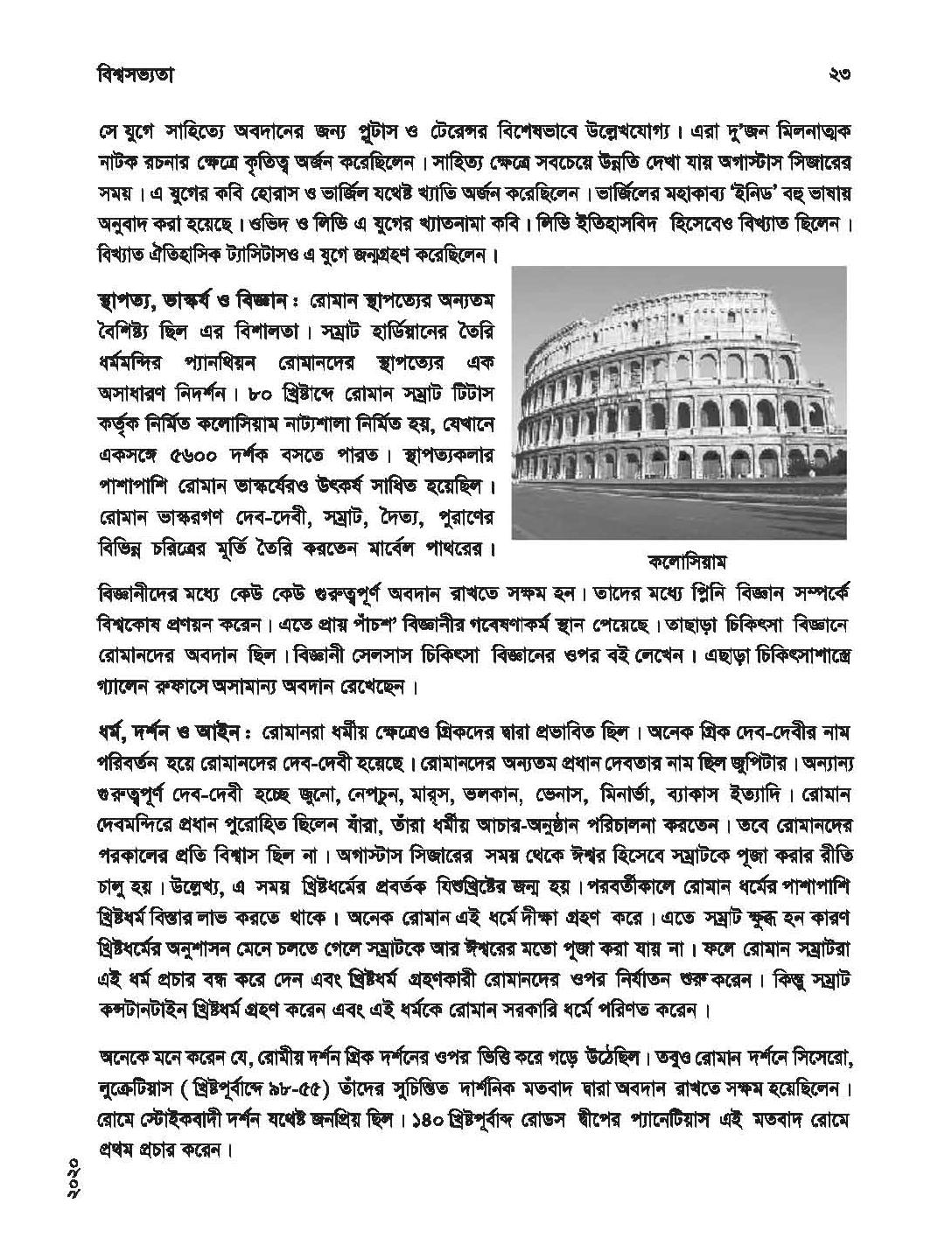 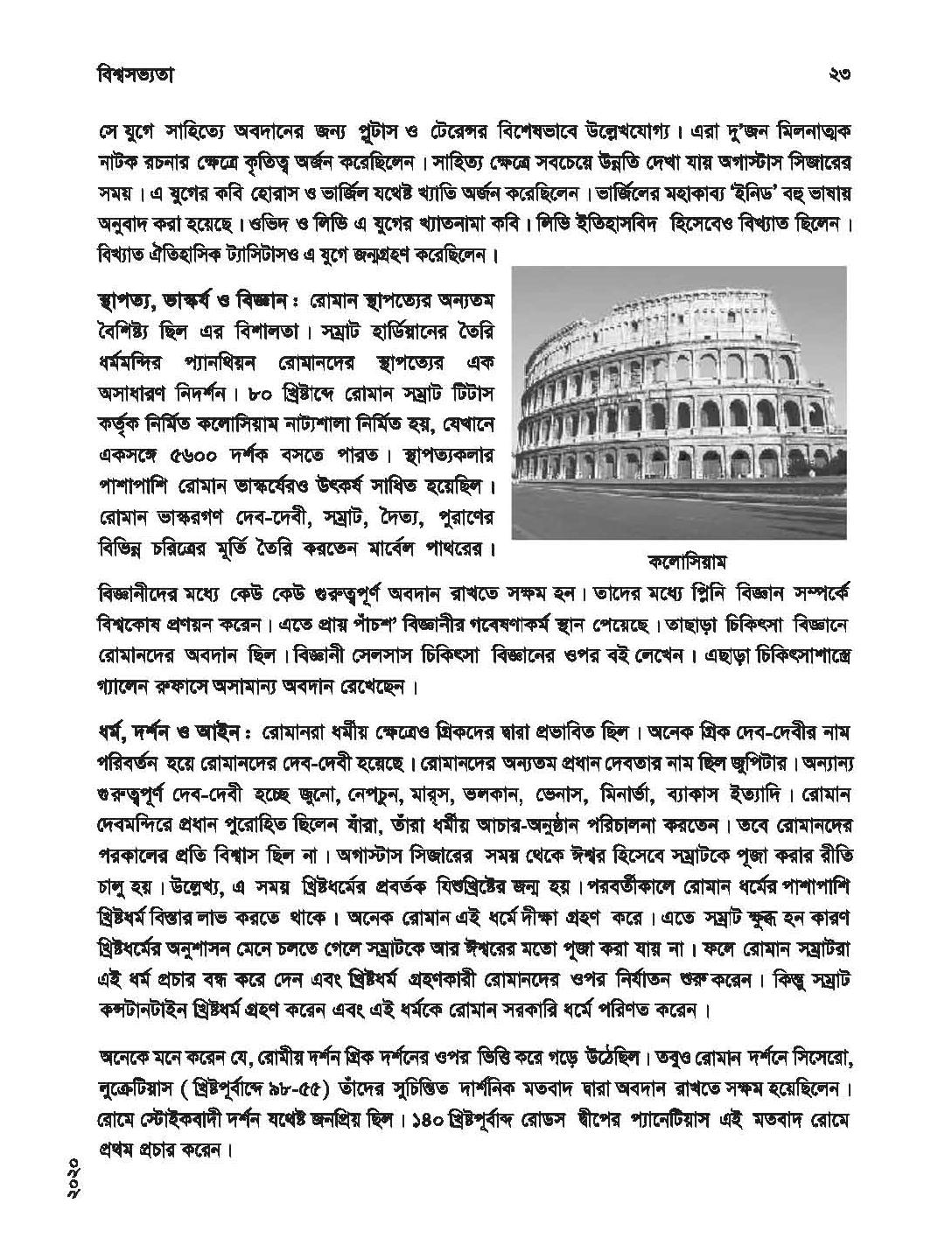 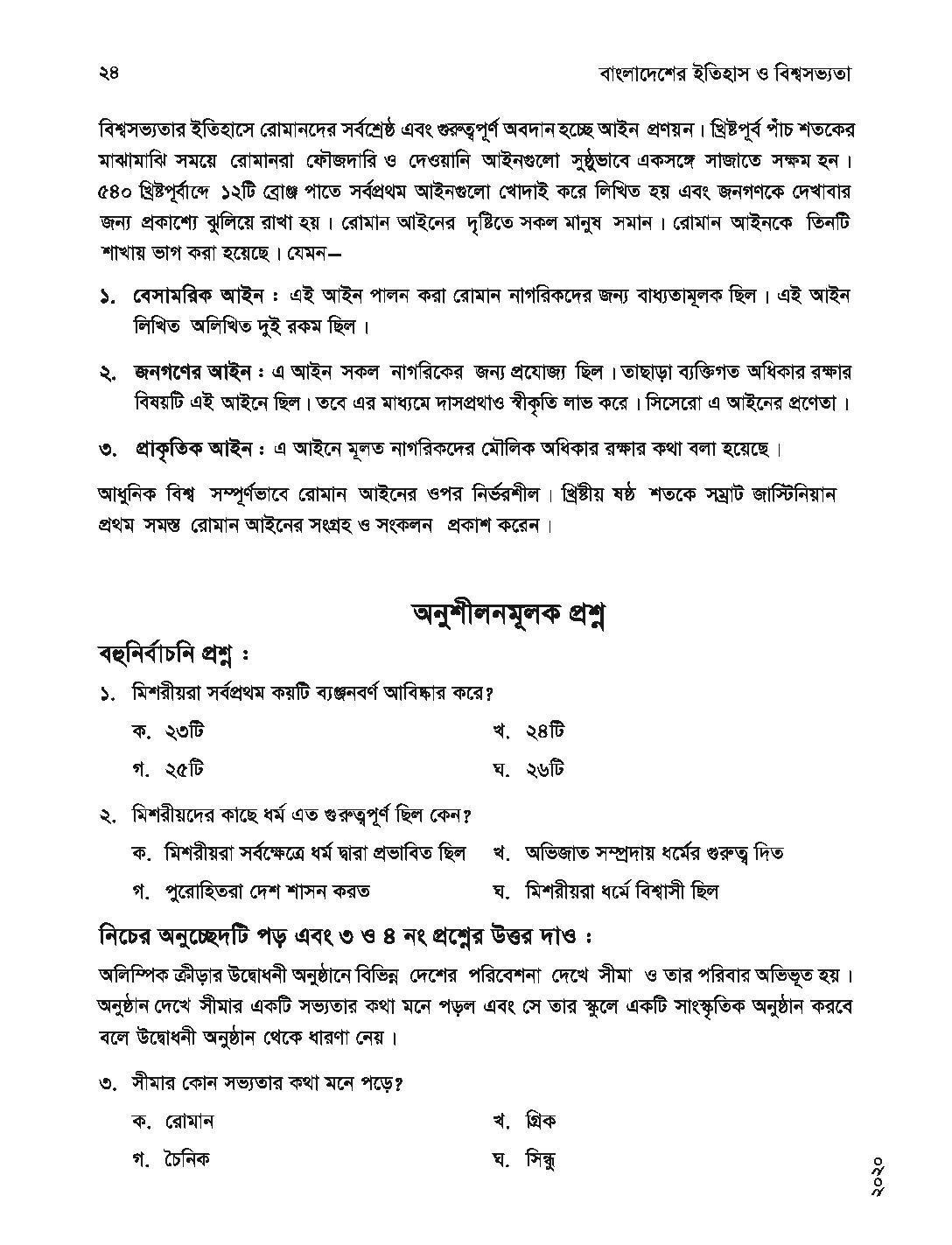 একক কাজ:
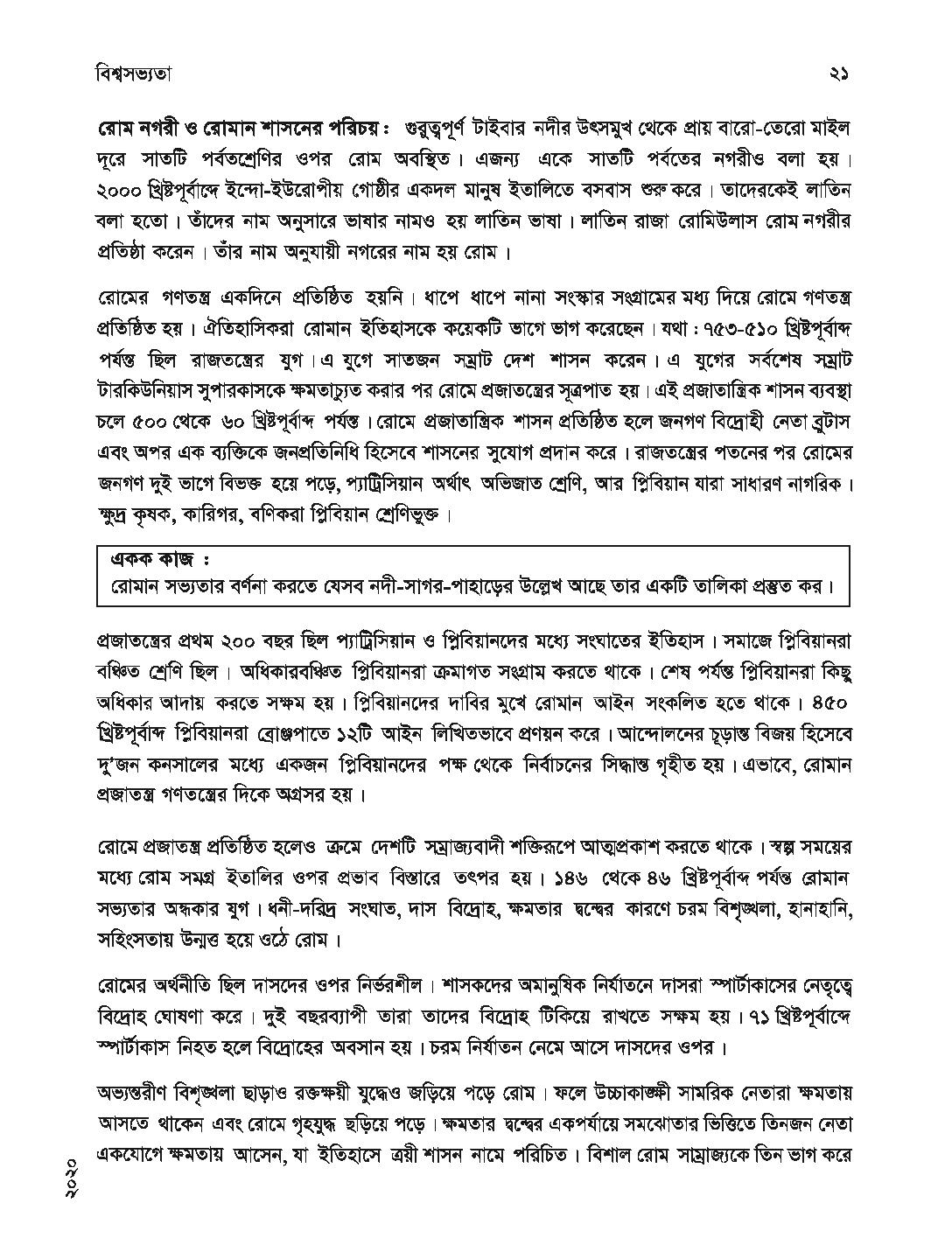 মিলে দেখি:
বাড়ির কাজ:
1. বিশ্বসভ্যতায় রোমানদের অবদান ব্যাখা কর
ধন্যবাদ